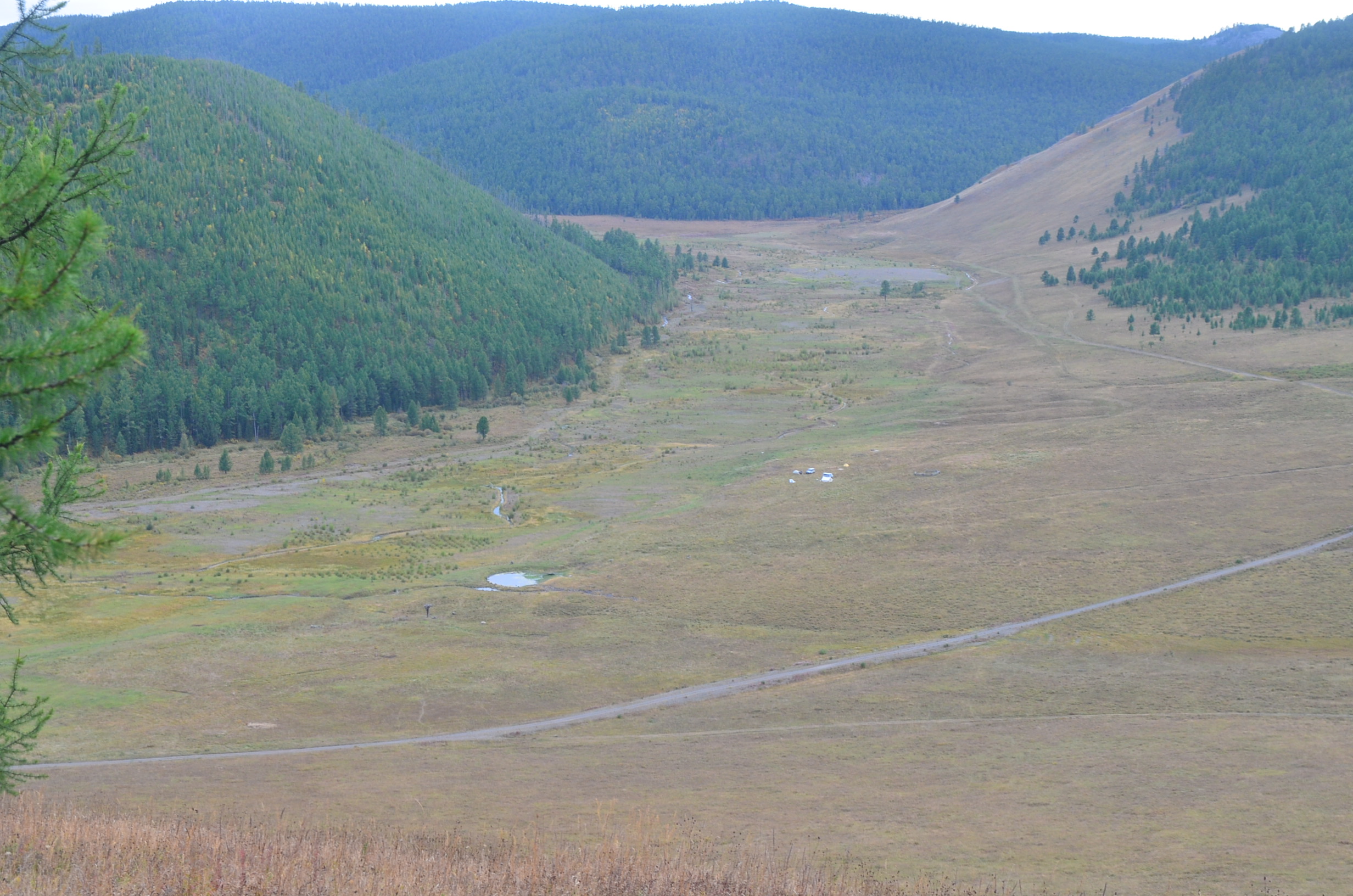 Сургалтын сэдэв:  ОЙН АЖ АХУЙН АРГА ХЭМЖЭЭГ ТӨЛӨВЛӨХ, МЕНЕЖМЕНТ ТӨЛӨВЛӨГӨӨ БОЛОВСРУУЛАХ
ШУ-ны доктор, профессор Ч.Доржсүрэн
Сургалтын агуулга
Ойн менежментийн төлөвлөгөөний бүтэц, агуулга 
Ойн аж ахуйн арга хэмжээний тухай ойлголт  
Ойн аж ахуйн арга хэмжээг төлөвлөх
I. Ойн менежментийн төлөвлөгөө, түүний бүтэц, агуулга
Нөхөрлөлийн ойн менежментийн төлөвлөгөө (ОМТ) нь тодорхой нөхөрлөлийн эзэмшлийн ой, түүний бусад байгалийн баялгийг ашиглах, хамгаалах, нөхөн үржүүлэх, ойрын жилүүдэд хэрэгжүүлэх үйл ажиллагааны нарийвчилсан төлөвлөгөө болон стратегийг тодорхойлсон баримт бичиг юм. Менежментийн төлөвлөгөөг дараах 4 үе шаттай гүйцэтгэнэ. Үүнд:
Бэлтгэл үе; 
Ойн тооллого, ой зохион байгуулалт(ОЗБ), эсвэл хээрийн нэмэлт судалгаа хийж ойн санд  тодруулга хийх; 
Менежментийн төлөвлөгөө боловсруулах; 
Менежментийн төлөвлөгөөг хэлэлцүүлж, баталгаажуулах.
I. Ойн менежментийн төлөвлөгөө, түүний бүтэц, агуулга
Нөхөрлөлийн ойн менежментийн төлөвлөгөө (ОМТ) нь тодорхой нөхөрлөлийн эзэмшлийн ой, түүний бусад байгалийн баялгийг ашиглах, хамгаалах, нөхөн үржүүлэх, ойрын жилүүдэд хэрэгжүүлэх үйл ажиллагааны нарийвчилсан төлөвлөгөө болон стратегийг тодорхойлсон баримт бичиг юм. Менежментийн төлөвлөгөөг дараах 4 үе шаттай гүйцэтгэнэ. Үүнд:
Бэлтгэл үе; 
Ойн тооллого, ой зохион байгуулалт(ОЗБ), эсвэл хээрийн нэмэлт судалгаа хийж ойн санд  тодруулга хийх; 
Менежментийн төлөвлөгөө боловсруулах; 
Менежментийн төлөвлөгөөг хэлэлцүүлж, баталгаажуулах.
I. ОЙН МЕНЕЖМЕНТИЙН ТӨЛӨВЛӨГӨӨНИЙ БҮТЭЦ
ОРШИЛ
Нэг. ЕРӨНХИЙ ХЭСЭГ
1.1. Ойн нөхөрлөлийн танилцуулга
1.2. Сумын байгаль, газарзүйн нөхцөл
1.3.Ойн сан
1.3.1. Сумын ойн сан.
1.3.2. Нөхөрлөлийн ойн сангийн мэдээлэл
Хоёр. МЕНЕЖМЕНТИЙН ТӨЛӨВЛӨГӨӨНИЙ ЗОРИЛГО, ЗОРИЛТ, ХЭРЭГЖИХ ХУГАЦАА
2.1. Ойн менежментийн зорилго
2.2. Ойн менежментийн зорилт
2.3. Хэрэгжүүлэх хугацаа - 10 жил
Гурав. ОЙН МЕНЕЖМЕНТИЙН ҮЙЛ АЖИЛЛАГАА
3.1. Ой хамгаалал
3.1.1. Ойн түймэр
3.1.2. Ойн хөнөөлт шавж
3.1.3. Хууль бус мод бэлтгэл
3.1.4 Хууль бус ан агнуур, ургамал, дагалт баялаг ашиглалттай тэмцэх, бэлчээр хамгаалал
3.2. Үр бэлтгэл, ойн нөхөн сэргээлт, ойжуулалт
3.3. Ойн арчилгаа, цэвэрлэгээний огтлолт
3.4. Ой  ба ойн дагалт баялаг ашиглалт
II. Ойн аж ахуйн арга хэмжээний тухай ойлголт
Ойн аж ахуйн арга хэмжээ гэдэг нь ойн тогтвортой байдал, бүтээмжийг дээжлүүлэх, байгаль орчин бүрдүүлэх, байгаль хамгаалах,  эрүүл ахуйн орчинг сайжруулахад ойн гүйцэтгэх үүрэг, шинж чанарыг  дээшлүүлэхэд чиглэгдсэн ойг хамгаалах,  нөхөн сэргээх,  ойжуулах, өсгөн бойжуулах техник-зохион  байгуулалтын  цогц арга хэмжээ юм. 
Ойн аж ахуйн арга хэмжээний хамгийн чухал ажил бол ойн нөхөн сэргээлт, ойжуулалт, арчилгаа, цэвэрлэгээний огтлолт, өсвөр мод, сөөгийг арчлах, түүнчлэн хөнөөлт шавьж, гал түймэртэй тэмцэх арга хэмжээ юм. Ойн арга хэмжээний төрөл, хамрах хүрээ, хэмжээг  ойн тооллого, зохион байгуулалтын бүтээгдэхүүн болох ойн аж ахуйн  арга хэмжээ, ойн менежментийн төсөлд тусгаж өгдөг.
III.Ойн аж ахуйн арга хэмжээг төлөвлөх (Үйзэн Хайрхан нөхөрлөл)
Ойн менежментийн зорилго
Ойн тогтвортой менежментийг хэрэгжүүлэх, биологийн олон янз байдлын зүй тогтоц, тоо толгойг бууруулахгүй байх, ой, түүний дагалт баялгийг  ашиглан нэмүү өртөг шингэсэн бүтээгдэхүүнтэй үйлдвэрлэх улмаар  байгалийн цогцолборт газрын орчны бүсэд амьдрагчдын орлогыг нэмэгдүүлэх. 
Ойн менежментийн зорилт 
1. Ойг түймэр, хөнөөлт шавж, өвчнөөс хамгаалах, хууль бус мод бэлтгэл, ан агнуур, дагалт баялгийн ашиглалтыг хязгаарлах.
2. Амьтан ургамлын зүйлийн бүрэлдэхүүн, биологийн төрөл зүйлийг хадгалах, бэлчээр талхлалтаас сэргийлэх.
3. Үр бэлтгэл, мод үржүүлэг, ойжуулалтын ажил, ойн нөхөн сэргэлтийг өргөжүүлэх. 
4. Ойн арчилгаа, цэвэрлэгээний  ажил, огтлолт хийж, ойн орчинг сайжруулах.
5. Ой мод, түүний нөөц баялгийг зүй зохистой, тогвортой ашиглах.
Хэрэгжүүлэх хугацаа / 10 жил/.
III.Ойн аж ахуйн арга хэмжээг төлөвлөх (Үйзэн Хайрхан нөхөрлөл)
Ойн хээрийн түймрээс урьдчилан сэргийлэх үйл ажиллагаа
Түймэртэй тэмцэх ажиллагааны хүрээнд хэрэгжүүлэх ажлын төлөвлөгөө
Хөнөөлт шавжаас ойг хамгаалах үйл ажиллагааны төлөвлөгөө
Хууль бус мод бэлтгэлтэй тэмцэх үйл ажиллагааны төлөвлөгөө
Нөхөрлөлийн ойн сангийн зэрлэг амьтдыг хамгаалах үйл ажиллагааны төлөвлөгөө
Ургамал, бэлчээр хамгаалалт
Боргоцой, үр бэлтгэхтэй холбоотой ажлын төлөвлөгөө
Тарьц суулгац ургуулах ажлын төлөвлөгөө
Байгалийн сэргэн ургалтад туслах үйл ажиллагааны төлөвлөгөө
Ойжуулалтын ажлын төлөвлөгөө
Цэвэрлэгээний ажлын төлөвлөгөө
Ойн дагалт баялаг ашиглалтын төлөвлөгөө